온라인 새벽기도회
- 삼위일체하나님(6) -
“성령은 오순절이후 경륜적인 삼위일체 하나님으로 오셨다”
( 요한복음 14:16~18 )
- 2023.06.13(화) 새벽5시30분 -
- 회개와 천국복음 방송 -
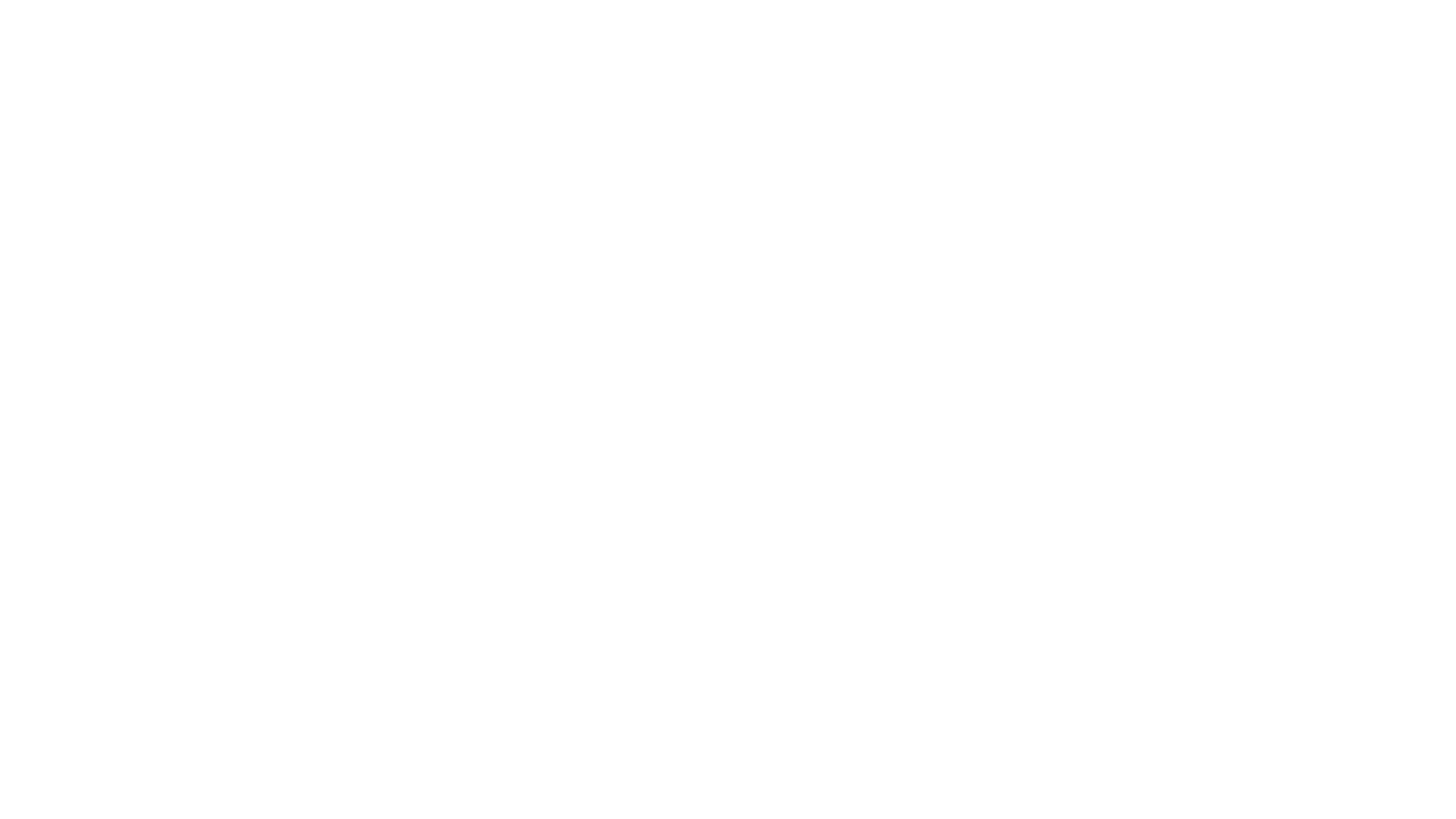 회개와천국복음방송
아침묵상
2022.03.22(금)
1. 구약시대(노아홍수이후)에 나타난 성령님은 어떤 분이신가?
창세기 1:2
시편 104:30
창1:2 그 땅이 혼돈하고 공허하며 흑암이 깊음 위에 있고 하나님(엘로힘)의 영(루아흐)은 수면 위에 운행하시니라
시104:30 주(당신)의 영(루아흐)을 보내어 그들을 창조하사 지면을 새롭게 하시나이다
창세기 1:2
시편 104:30
사40:13 누가 여호와의 영을 지도하였으며 그의 모사가 되어 그를 가르쳤으랴
슥4:10 작은 일의 날이라고 멸시하는 자가 누구냐 사람들이 스룹바벨의 손에 다림줄이 있음을 보고 기뻐하리라 이 일곱[금촛대]은 온 세상(땅)에 두루 다니는 여호와의 눈이라 하니라
출애굽기 31:3~4
이사야 11:2
출31:3~4 하나님의 영을 그에게 충만하게 하여 지혜와 총명과 지식과 여러 가지 재주로 4 정교한 일을 연구하여 금과 은과 놋으로 만들게 하며
사11:2 그의 위에 여호와의 영 곧 지혜와 총명(명철)의 영이요 모략과 재능의 영이요 지식과 여호와를 경외하는 영이 강림하시리니(머물 것이니)
사무엘상10:6
사사기 14:6
삼상10:6 네게는 여호와의 영이 크게 임하리니 너도 그들과 함께 예언을 하고 변하여 새 사람이 되리라
삿14:6 여호와의 영이 삼손에게 강하게 임하니 그가 손에 아무것도 없이 그 사자를 염소 새끼를 찢는 것 같이 찢었으나 그는 자기가 행한 일을 부모에게 알리지 아니하였더라
사사기3:10
이사야 61:1
삿3:10 여호와의 영이 그에게 임하셨으므로 그가 이스라엘의 사사가 되어 나가서 싸울 때에 여호와께서 메소보다미아 왕 구산 리사다임을 그의 손에 넘겨 주시매 옷니엘의 손이 구산 리사다임을 이기니라
사61:1 주 여호와의 영이 내게 내리셨으니 이는 여호와께서 내게 기름을 부으사 가난한 자에게 아름다운 소식을 전하게 하려 하심이라 나를 보내사 마음이 상한 자를 고치며 포로된 자에게 자유를, 갇힌 자에게 놓임을 선포하며
사무엘상 16:14
시편 51:11
삼상16:14 여호와의 영이 사울에게서 떠나고 여호와께서 부리시는 악령이 그를 번뇌하게 한지라
시51:11 나를 주 앞에서 쫓아내지 마시며 주(당신)의 성령을 내게서 거두지 마소서
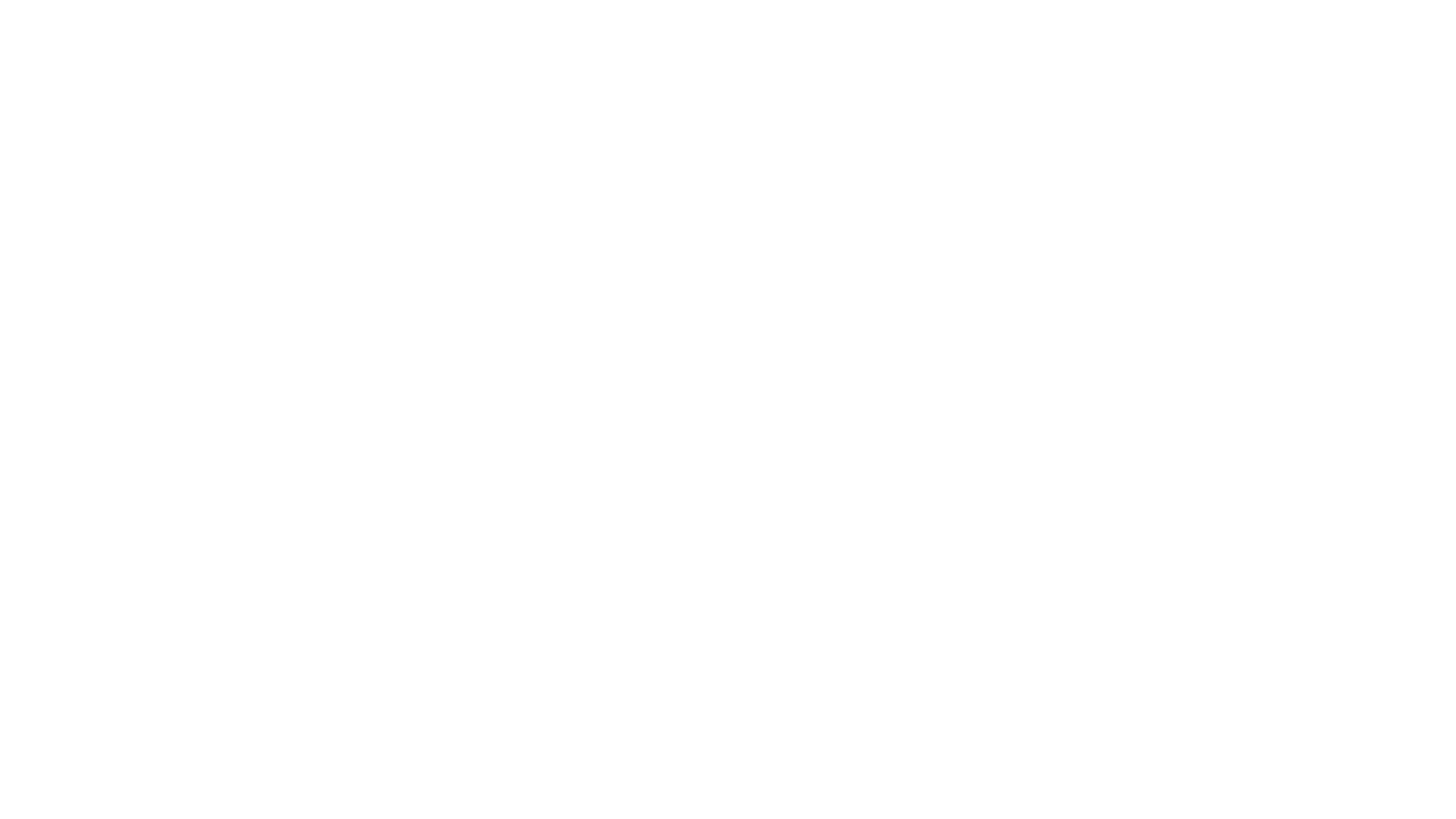 회개와천국복음방송
아침묵상
2022.03.22(금)
※성령께서는 예수님에게도 구약시대의 방식으로 일하셨다.
누가복음 1:35
마태복음 3:16
눅1:35 천사가 대답하여 이르되 성령이 네게(너 위에) 임하시고(올 것이다) [그리고] 지극히 높으신 이의 능력이 너를 덮으시리니 이러므로 나실 바 거룩한 이는 하나님의 아들이라 일컬어지리라
마3:16 예수께서 세례를 받으시고 곧 물에서[부터] 올라오실새 하늘[들]이 열리고 하나님의 <성>령이 비둘기 같이 내려[오는 것과] 자기 위에 임하심(오고 있는 것)을 보시더니
마태복음 12:28
히브리서 9:14
마12:28 그러나 내가 하나님의 <성>령을 힘입어 귀신을 쫓아내는 것이면 하나님의 나라가 이미 너희에게 임하였느니라
히9:14 하물며 영원하신 <성>령으로 말미암아 흠 없는 자기를 하나님께 드린 그리스도의 피가 어찌 너희 양심을 죽은 행실에서 깨끗하게 하고 살아 계신 하나님을 섬기게 하지 못하겠느냐
로마서
8:11
롬8:11 예수를 죽은 자 가운데서 살리신 이의 영이 너희 안에 거하시면 그리스도 예수를 죽은 자 가운데서 살리신 이가 너희 안에 거하시는 그의 영으로 말미암아 너희 죽을 몸도 살리시리라
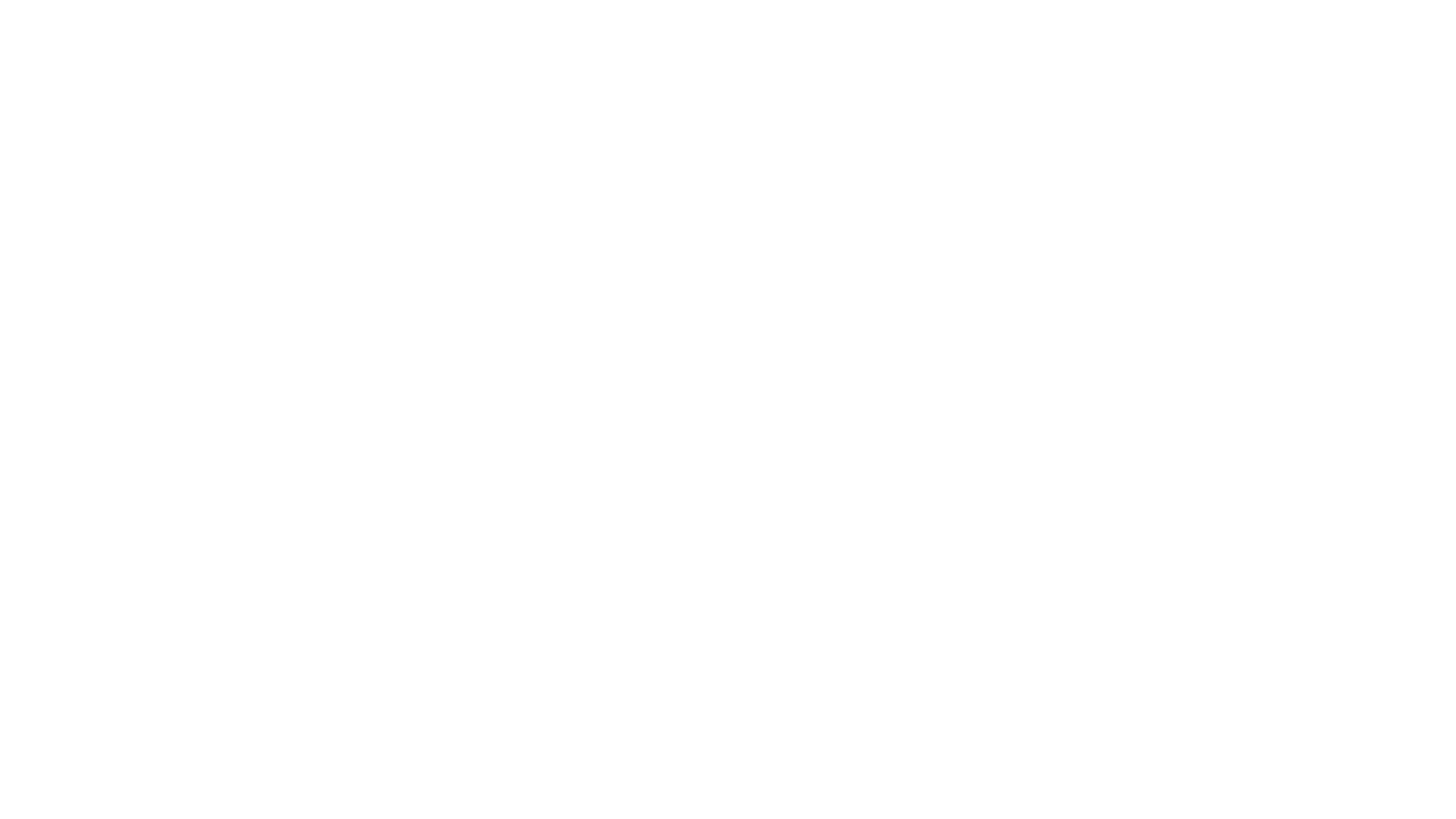 회개와천국복음방송
아침묵상
2022.03.22(금)
2. 오순절 성령강림(A.D.30) 이후의 성령님은 어떤 분이신가?
마태복음 10:20
롬8:9, 행16:7
마10:20 말하는 이는 너희가 아니라 너희 속에서 말씀하시는 이 곧 너희 아버지의 <성>령이시니라
롬8:9 만일 너희 속에 하나님의 영이 거하시면 너희가 육신에 있지 아니하고 영에 있나니 누구든지 그리스도의 영이 없으면 그리스도의 사람이 아니라
행16:7 무시아 앞에 이르러 비두니아로 가고 애쓰되 예수의 영이 허락하지 아니하시는지라
마태복음 10:20
롬8:9, 행16:7
계4:5 보좌로부터 번개와 음성과 우렛소리가 나고 보좌 앞에 켠 등불[들] 일곱이 있으니 이는 하나님의 일곱 영[들]이라
계5:6 내가 또 보니 보좌와 네 생물과 장로들 사이에서 한 어린 양이 서 있는데 일찍이 죽임을 당한 것 같더라 그에게 일곱 뿔과 일곱 눈[들]이 있으니 이 눈들은 온 땅에 보내심을 받은 하나님의 일곱 영[들]이더라
요한복음
14:16~17
요14:16~17 내가 아버지께 구하겠으니 그가 또 다른 보혜사를 너희에게 주사 영원토록 너희와 함께 있게 하리니 17 그는 진리의 영이라 세상은 능히 그를 받지 못하나니 이는 그를 보지도 못하고 알지도 못함이라 그러나 너희는 그를 아나니 그는 너희와 함께 거하심이요 또 너희 속에 계시겠음이라
로마서 8:15
롬8:2, 고전15:45
롬8:15 너희는 다시 무서워하는 종의 영을 받지 아니하고 양자(아들자격)의 영을 받았으므로 우리가 아빠 아버지라고 부르짖느니라
롬8:2 이는 그리스도 예수 안에 있는 생명의 <성>령의 법이 죄와 사망의 법에서 너를 해방하였음이라
고전15:45 기록된 바 첫 사람 아담은 생령(살아있는 혼)이 되었다 함과 같이 마지막 아담은 ‘살려 주는 영’(생명주는 영)이 되었나니
사도행전
1:8, 2:17
행1:8 오직 성령이 너희에게(위에) 임하시면(가까이 내려오신 후에) 너희가 권능(능력)을 받고 예루살렘과 온 유대와 사마리아와 땅 끝까지 이르러 내 증인이 되리라 하시니라
행2:17 하나님이 말씀하시기를 말세에(마지막 날에) 내가 내 영을 모든 육체[위]에 부어 주리니 너희의 자녀들은 예언할 것이요 너희의 젊은이들은 환상을 보고 너희의 늙은이들은 꿈을 꾸리라
요한복음
14:16~17
요14:16~17 내가 아버지께 구하겠으니 그가 또 다른 보혜사를 너희에게 주사 영원토록 너희와 함께 있게 하리니 17 그는 진리의 영이라 세상은 능히 그를 받지 못하나니 이는 그를 보지도 못하고 알지도 못함이라 그러나 너희는 그를 아나니 그는 너희와 함께 거하심이요 또 너희 속에 계시겠음이라
요한복음 3:5
성령의 내주사역들
요3:5 예수께서 대답하시되 진실로 진실로 네게 이르노니 사람이 물과 <성>령으로[부터] [태어]나[게 되]지 아니하면 하나님의 나라에 들어갈 수 없느니라
그 외에도 내주하시는 성령께서는 1)기도를 돕는다(롬8:26~27)
2)가르치고(요14:26), 생각나게 하고(요14:26), 알게하고(요16:13~14), 말씀하시며(요16:13~14), 인도하시고(요16:13), 증거하며(요15:26), 책망한다(요16:8)
3)성령의 9가지 열매를 맺게 하신다(갈5:22~24)
사도행전 2:17
요14:16, 엡4:30
행2:17 하나님이 말씀하시기를 말세에(마지막 날에) 내가 내 영을 모든 육체[위]에 부어 주리니 너희의 자녀들은 예언할 것이요 너희의 젊은이들은 환상을 보고 너희의 늙은이들은 꿈을 꾸리라
요14:16 내가 아버지께 구하겠으니 그가 또 다른 보혜사를 너희에게 주사 영원토록 너희와 함께 있게 하리니
엡4:30 하나님의 성령을 근심하게(슬퍼하게) 하지 말라 그 안에서 너희가 구원(속량)의 날까지 인치심을 받았느니라
사도행전 13:2
디모데전서 4:1
행13:2 [그들이] 주를 섬겨 금식할 때에 성령이 이르시되(말씀하셨다) 내가 불러 시키는 일을 위하여 바나바와 사울을 따로 세우라 하시니
딤전4:1 그러나(그런데) <성>령이 밝히 말씀하시기를(말씀하신다) 후일에 어떤 사람들이 믿음에서 떠나 미혹하는 영과 귀신의 가르침을 따르리라 하셨으니
사도행전
16:6~7
행16:6~7 성령이 아시아에서 말씀을 전하지 못하게 하시거늘 그들이 브루기아와 갈라디아 땅으로 다녀가 7 무시아 앞에 이르러 비두니아로 가고 애쓰되 예수의 영이 허락하지 아니하시는지라
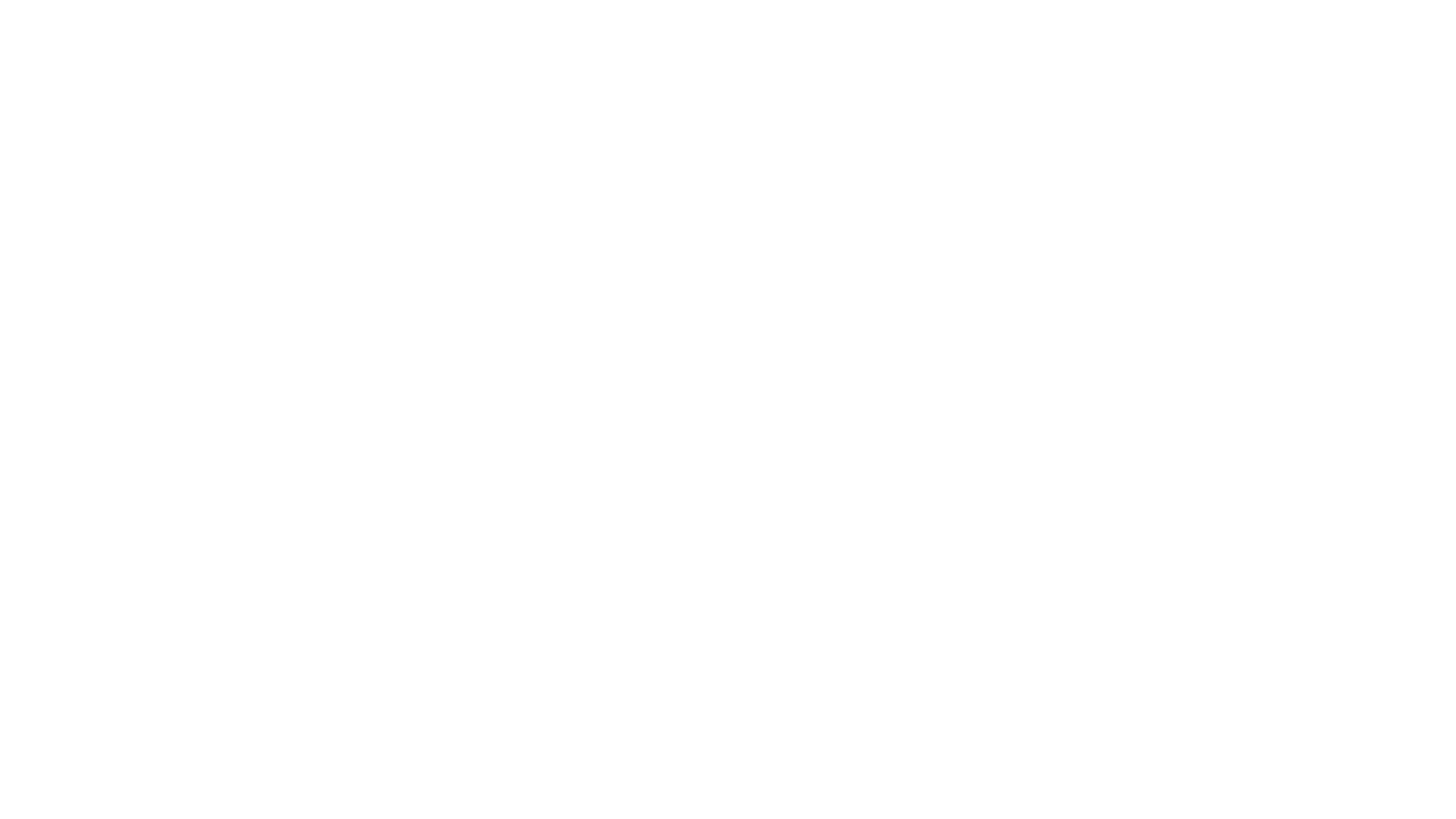 회개와천국복음방송
아침묵상
2022.03.22(금)
[결론] 오순절 이후 성령께서는 경륜적인 영으로 오신 삼위일체 하나님이시다.
1. 아버지와 관계된 영으로서
 1)아버지께로부터 나오시고(요15:26), 2)아버지께로부터 주어지셨으며(요14:26), 3)아버지께로부터 보내심을 받으셨다(요14:26).
2. 아들과 관계된 영으로서
 1)아들이 아버지께 구하여 보내어진 것이다(요15:26, 16:7)
 2)성령은 홀로 한 분이신 예수님의 또다른 오심이다(요14:18~19)
요한복음
14:18~19
요14:18~19 내가 너희를 고아와 같이 버려두지 아니하고 너희에게로 오리라 19 조금 있으면 세상은 다시 나를 보지 못할 것이로되 너희는 나를 보리니 이는 내가 살아 있고 너희도 살아 있겠음이라
3. 고로, 오순절 이후 성령님은? 
1)온 세상을 감찰하시는 하나님과 어린양의 일곱 눈들이자
2)아들의 요청에 의해, 보혜사로서, 아버지로부터 다시 인격적으로 나오신 거룩한 하나님 영(아버지의 영이면서 동시에 아들의 영)이시고,
3)경륜적으로는 삼위일체 하나님이시며,
4)부활승천하사 하늘에 오르신, 홀로 한 분이신 하나님이신 예수님의 또 다른 오심이라고 할 수 있다.